Evidence-based leadership: Using data to build representative cross-campus collaborations
October 2, 2018 | Alia Lancaster & Megan Masters
[Speaker Notes: Presenting on behalf of the ATEX team in DIT at UMD
How we are starting to support an evidence-based culture at UMD]
Anecdotal culture
[Speaker Notes: Issue at hand: anecdotal culture. 
Personal story
We can all think of a situation where 1 person’s voice spoken loudly enough and/or to the right personal engendered action. 
As a centralized IT: Was that person’s opinion representative of the entire university?
As we know, there’s never just 1 opinion]
Anecdotal culture
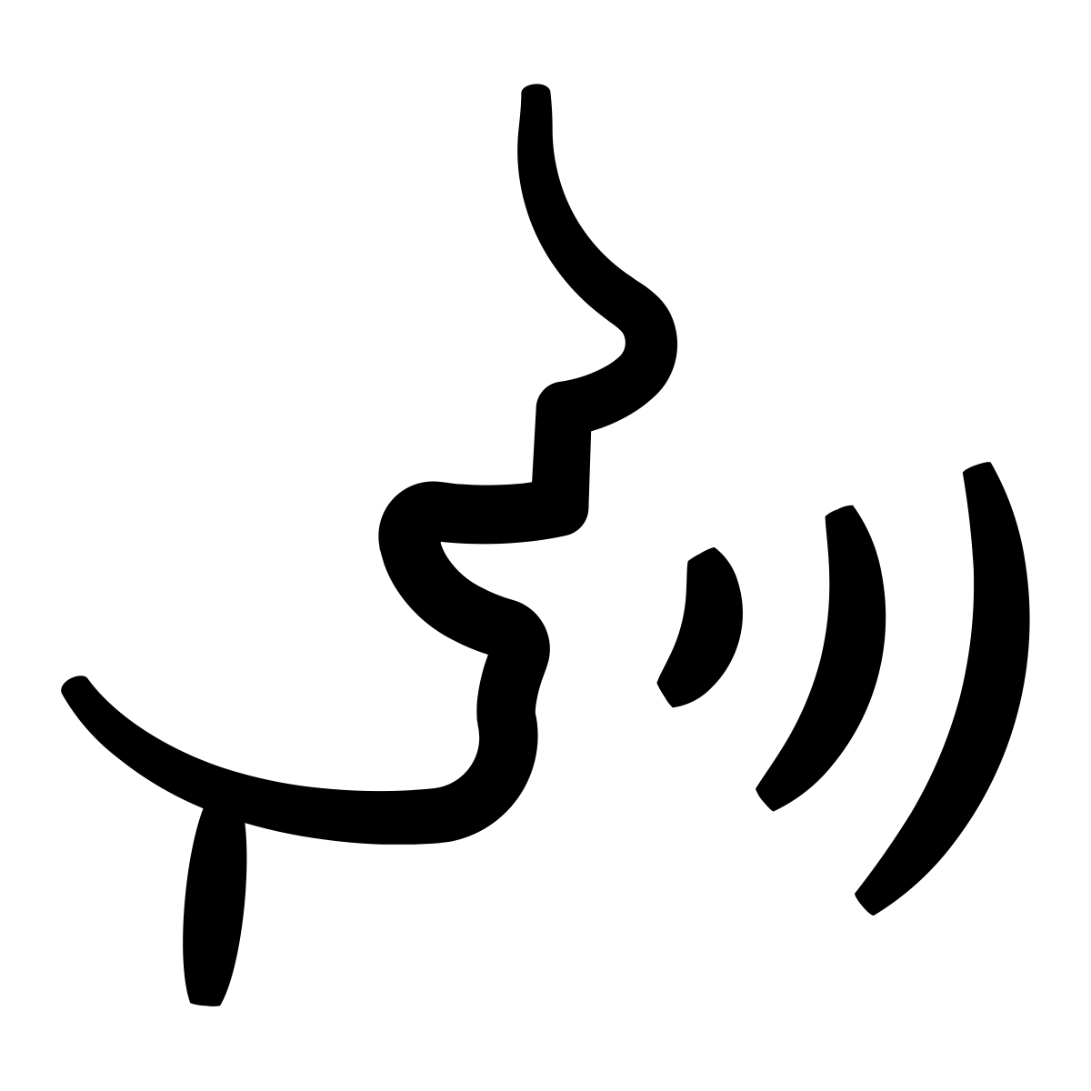 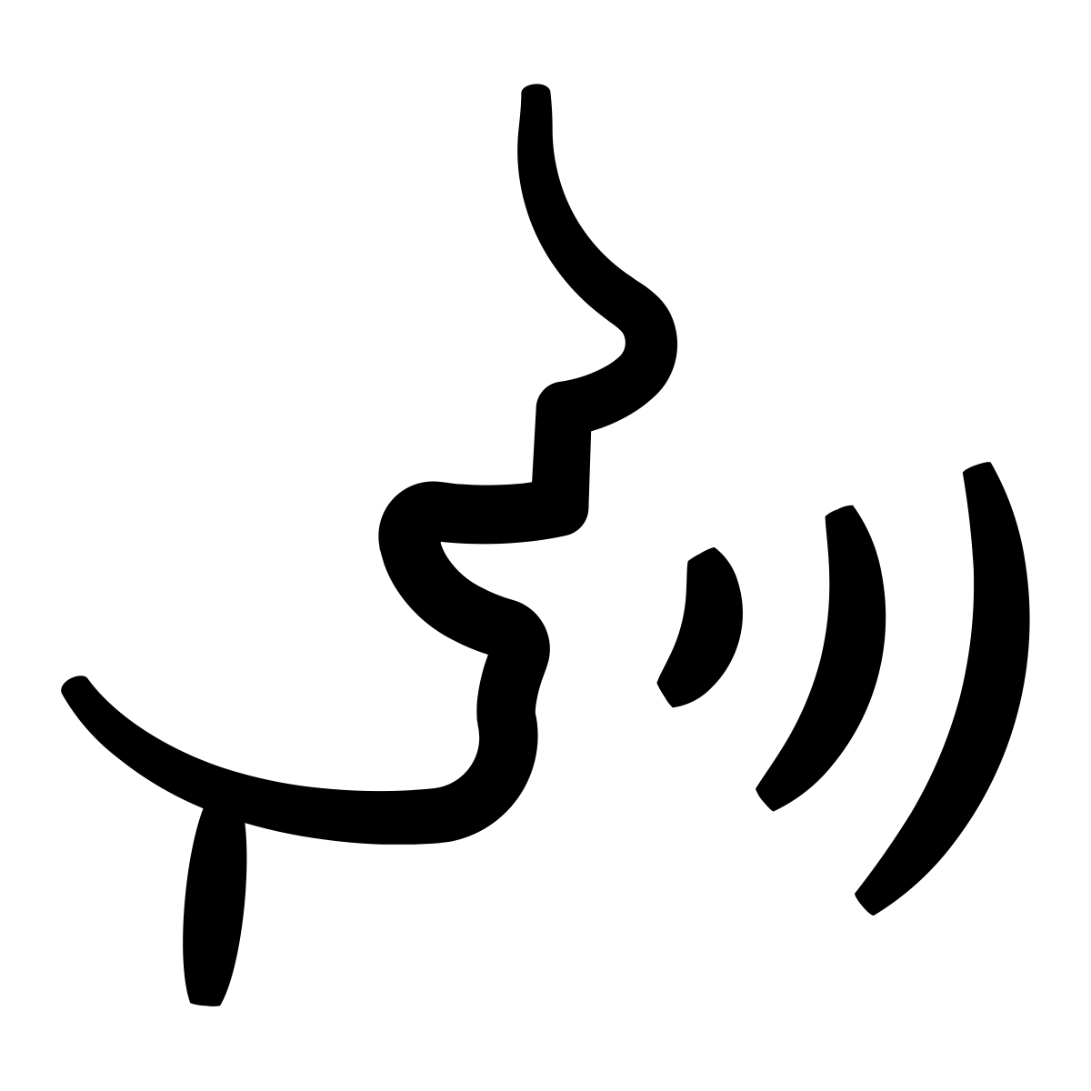 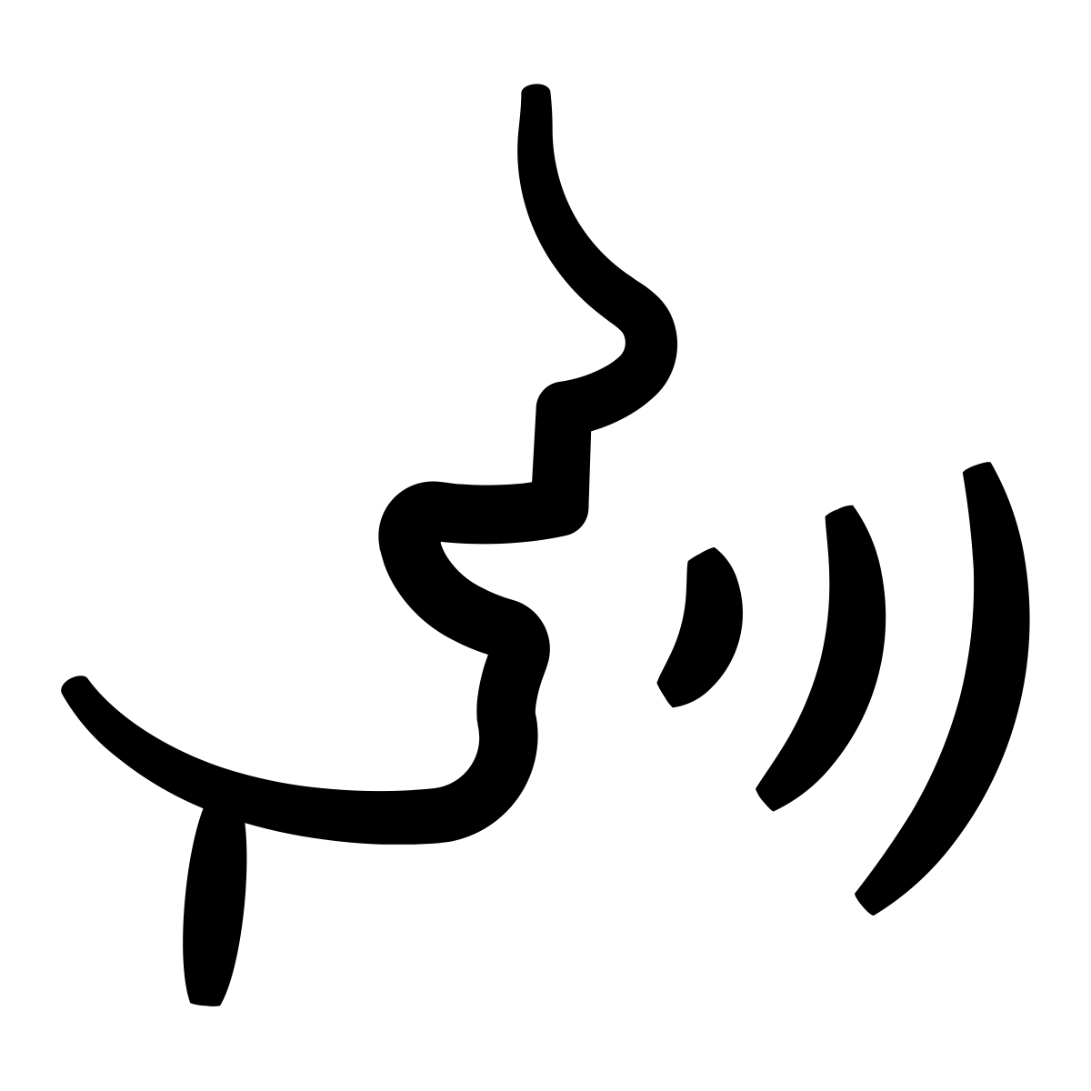 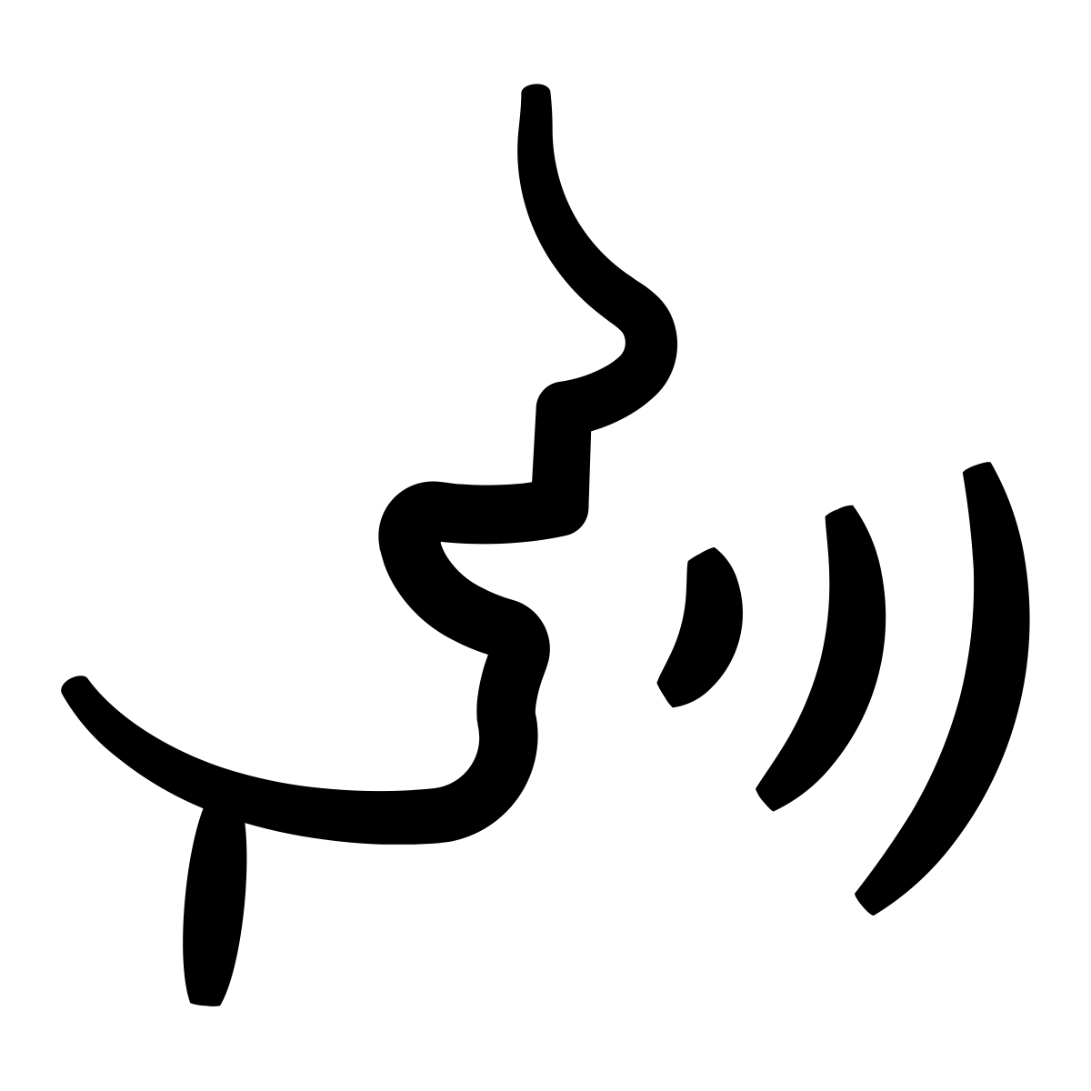 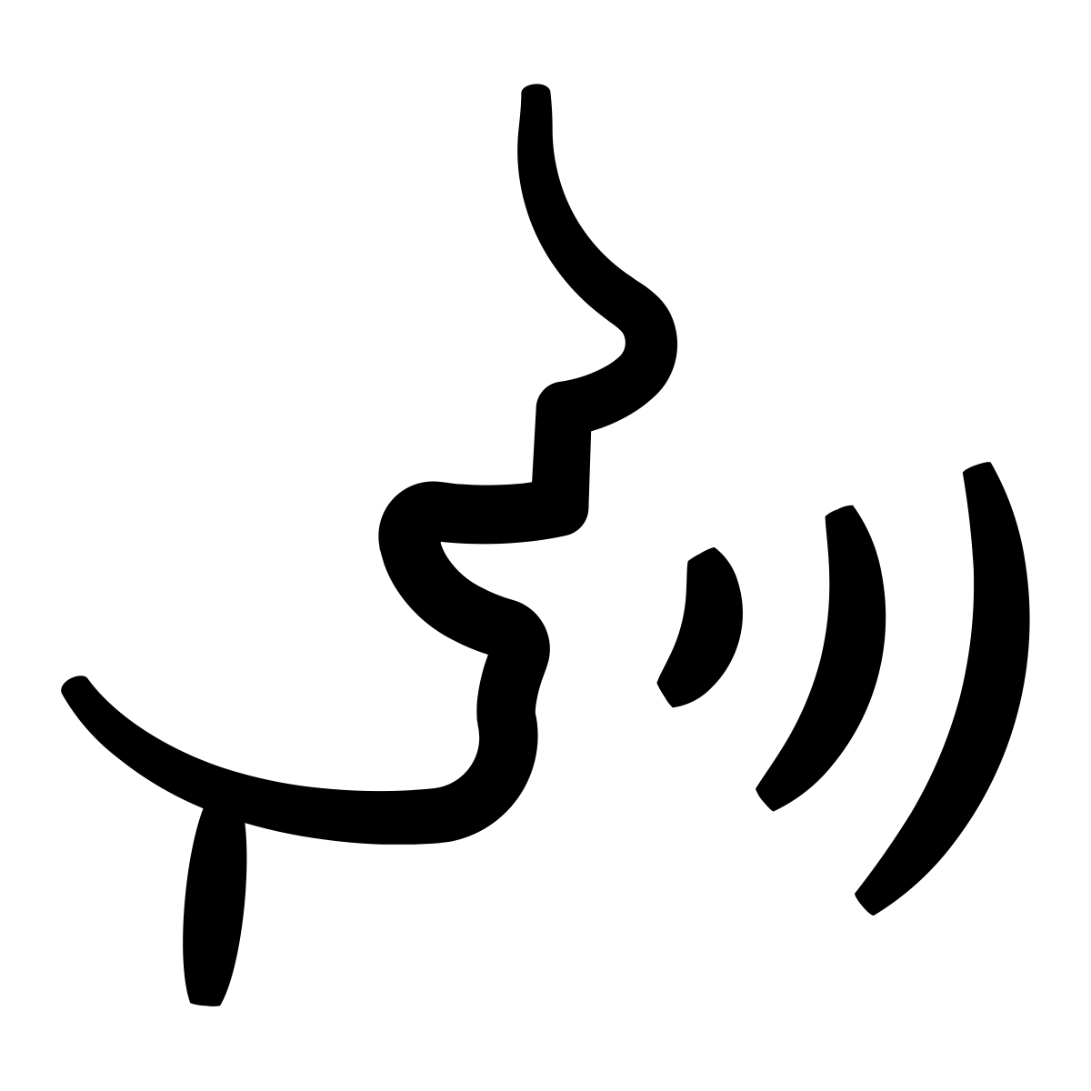 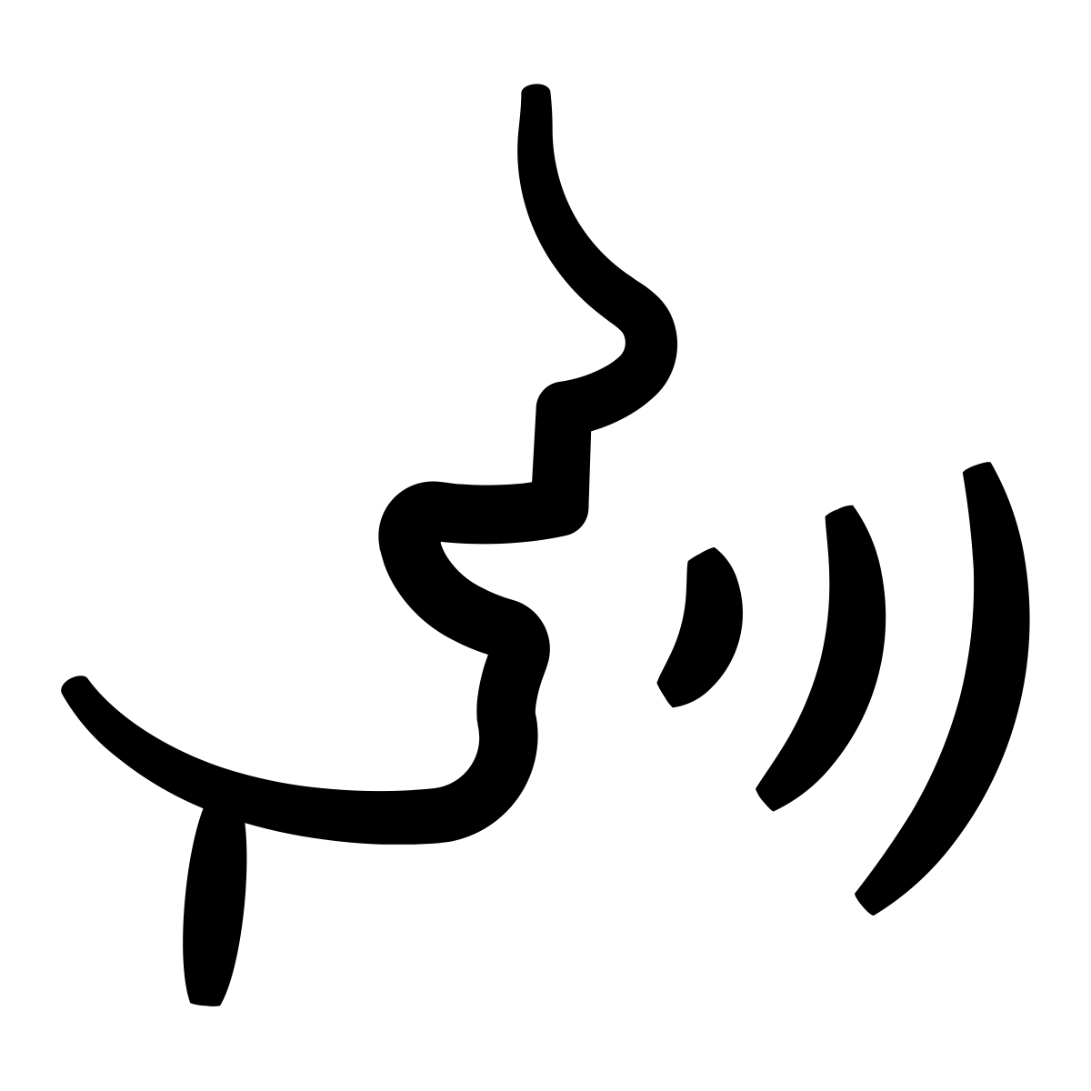 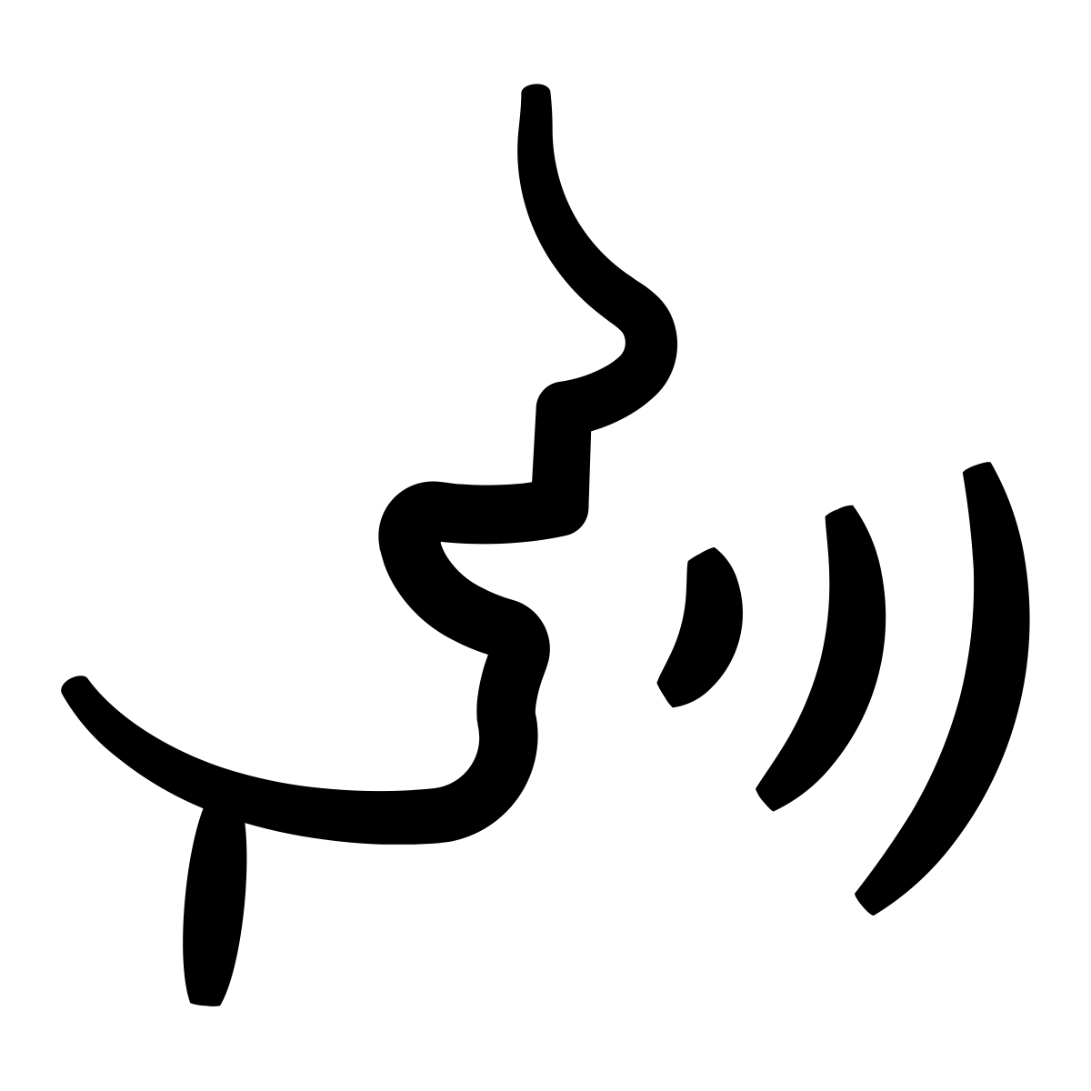 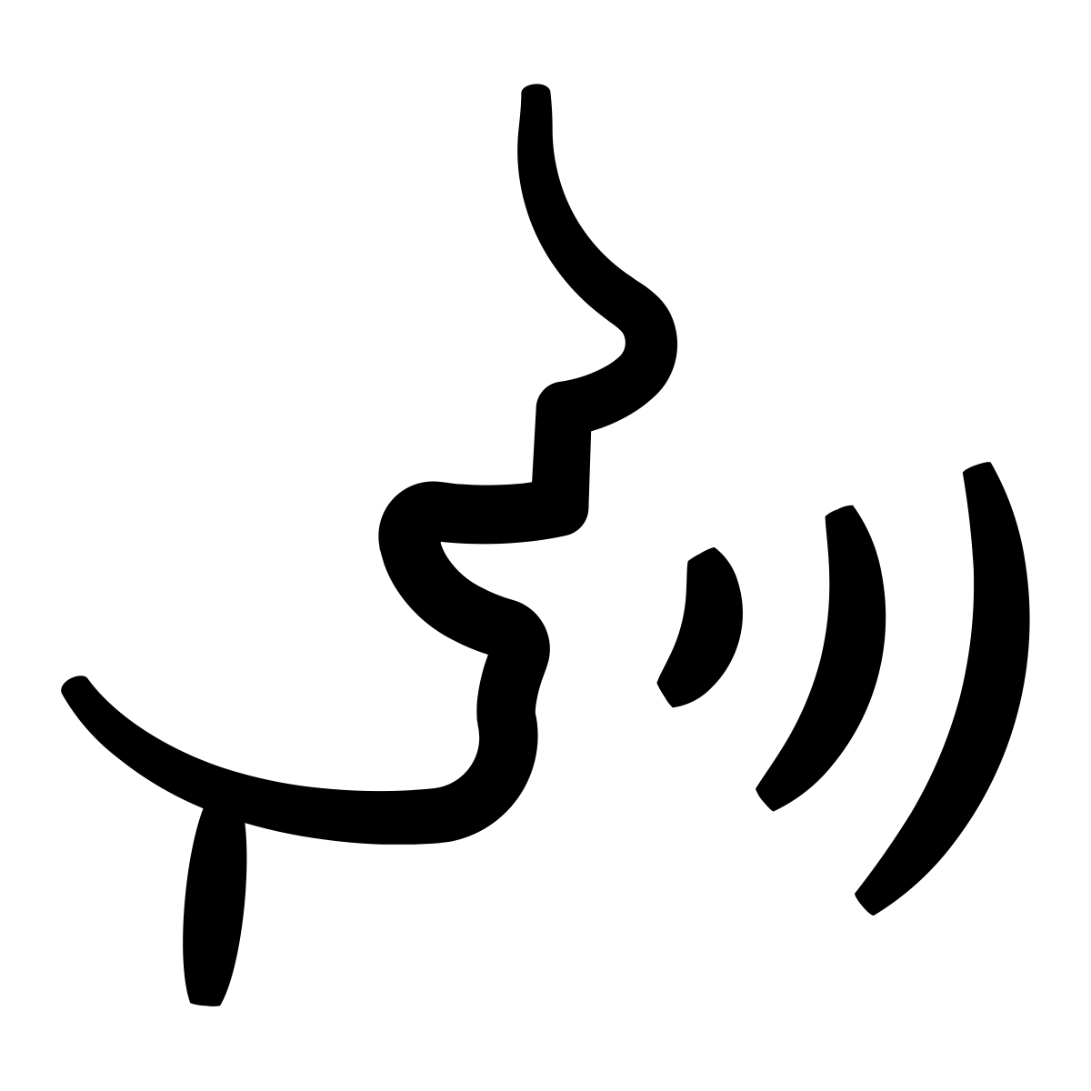 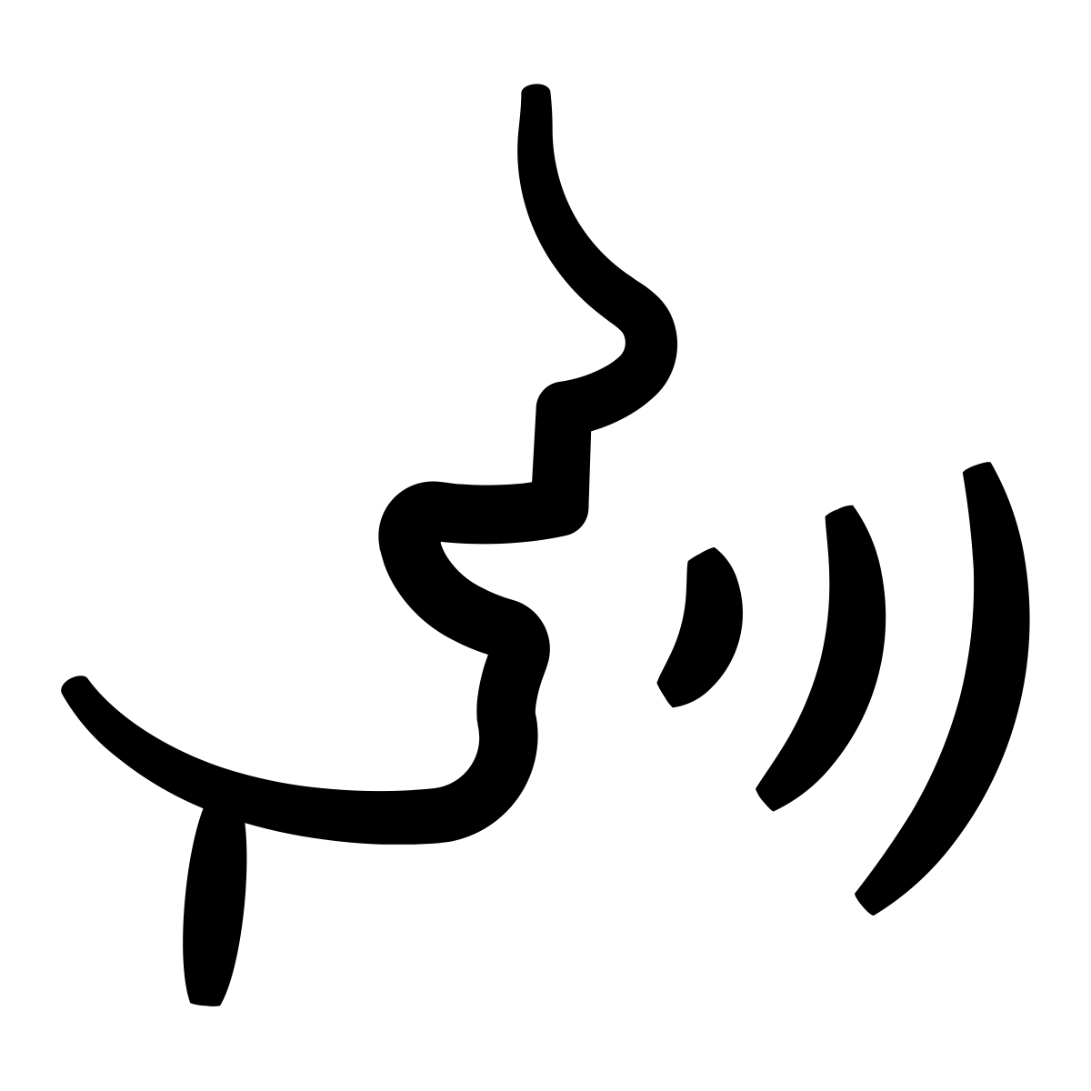 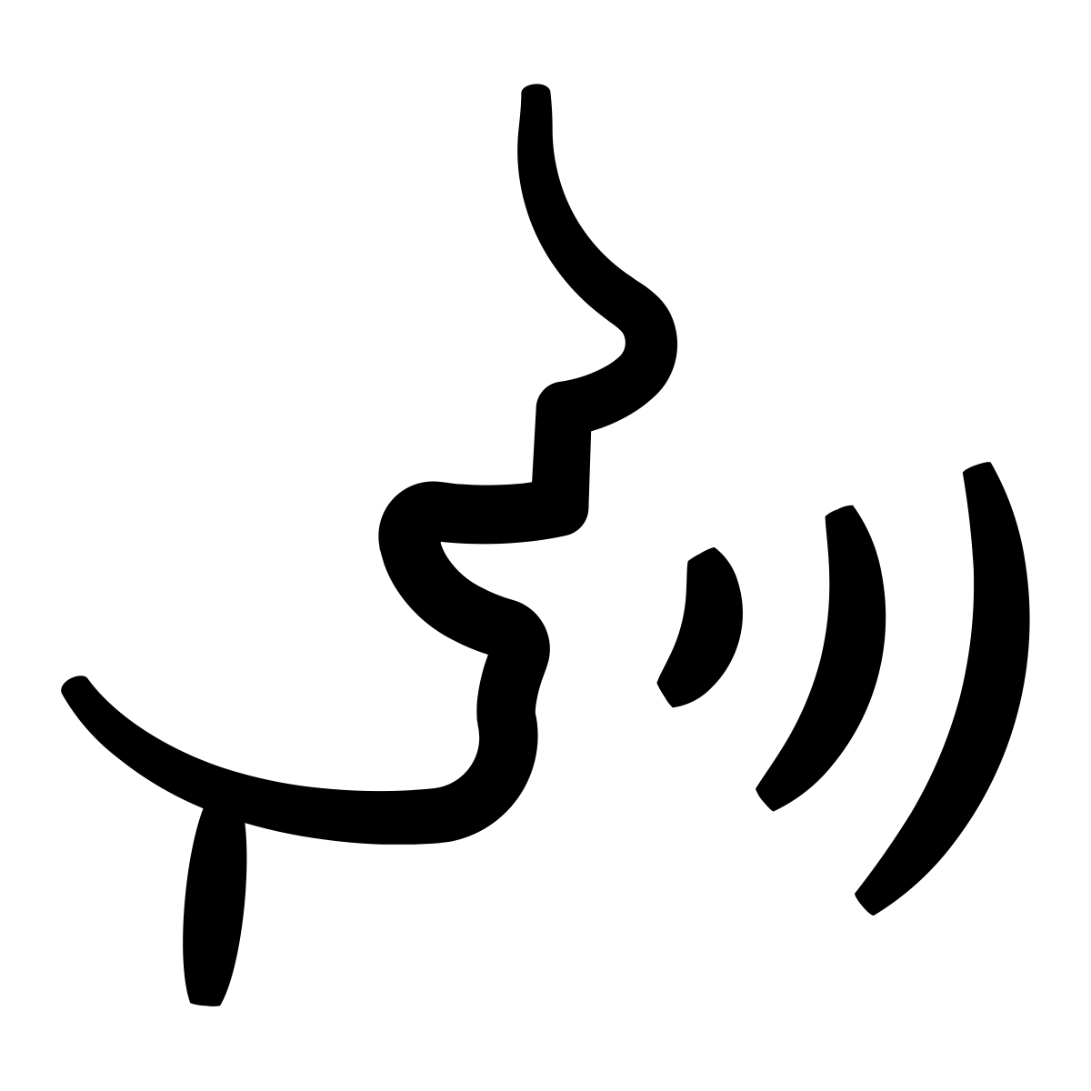 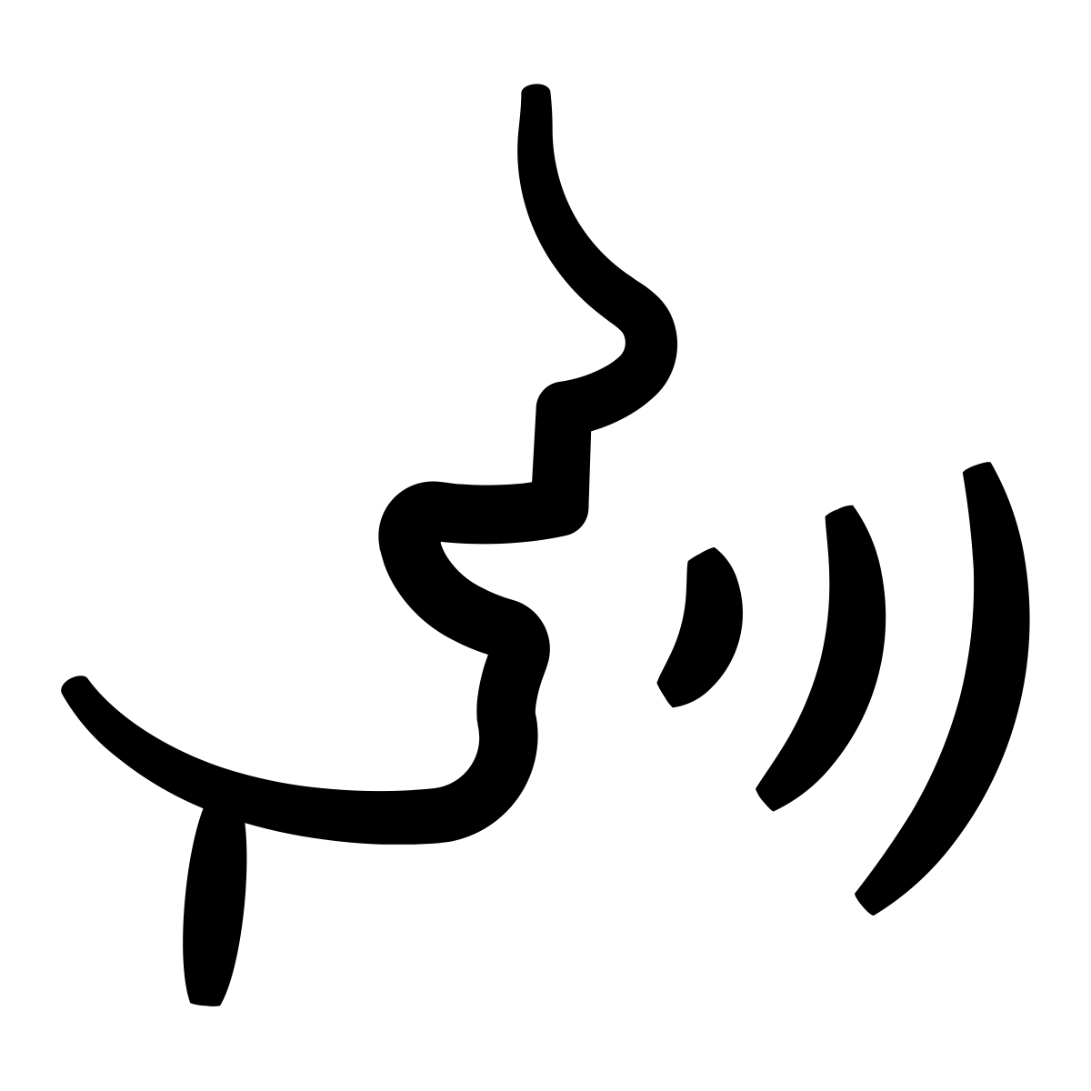 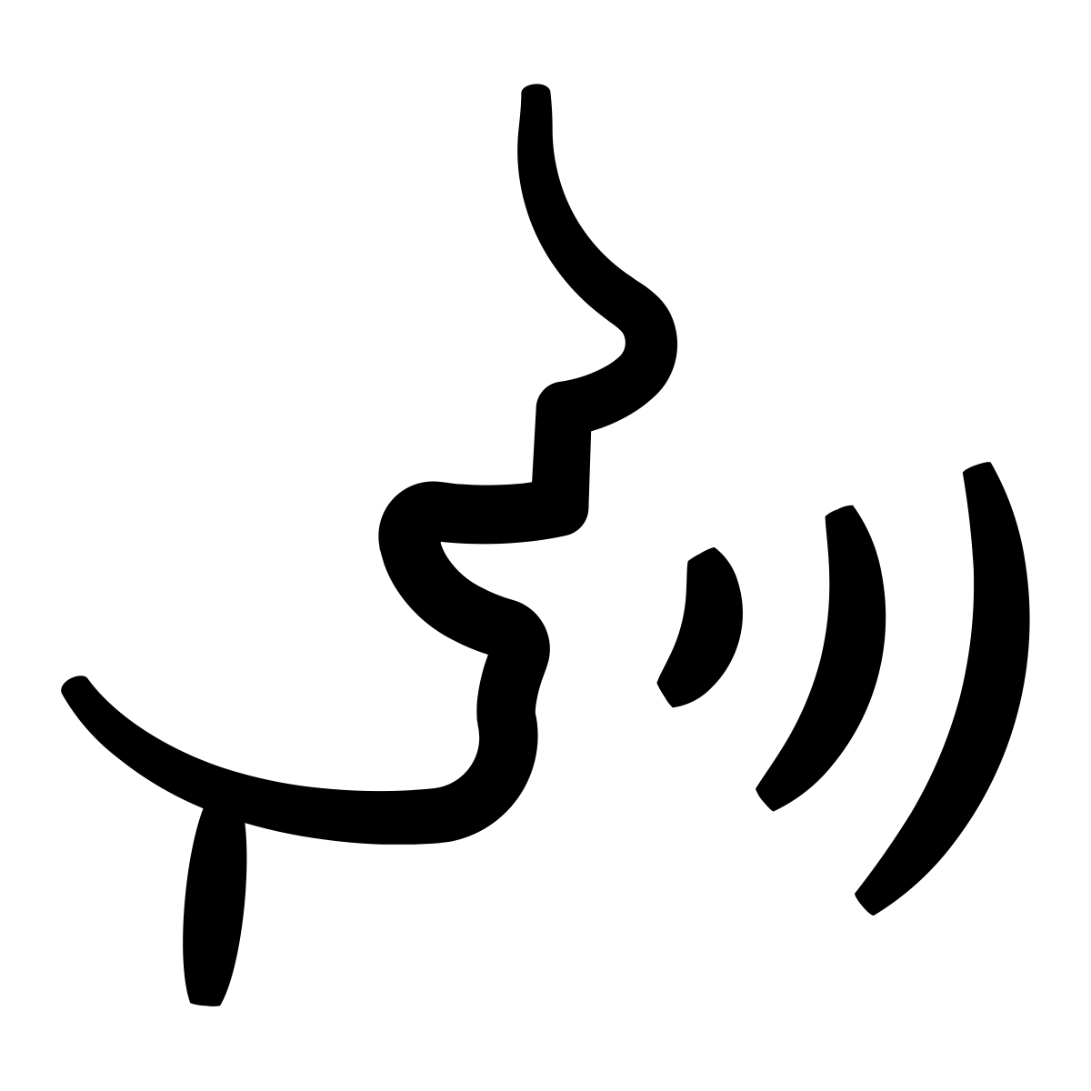 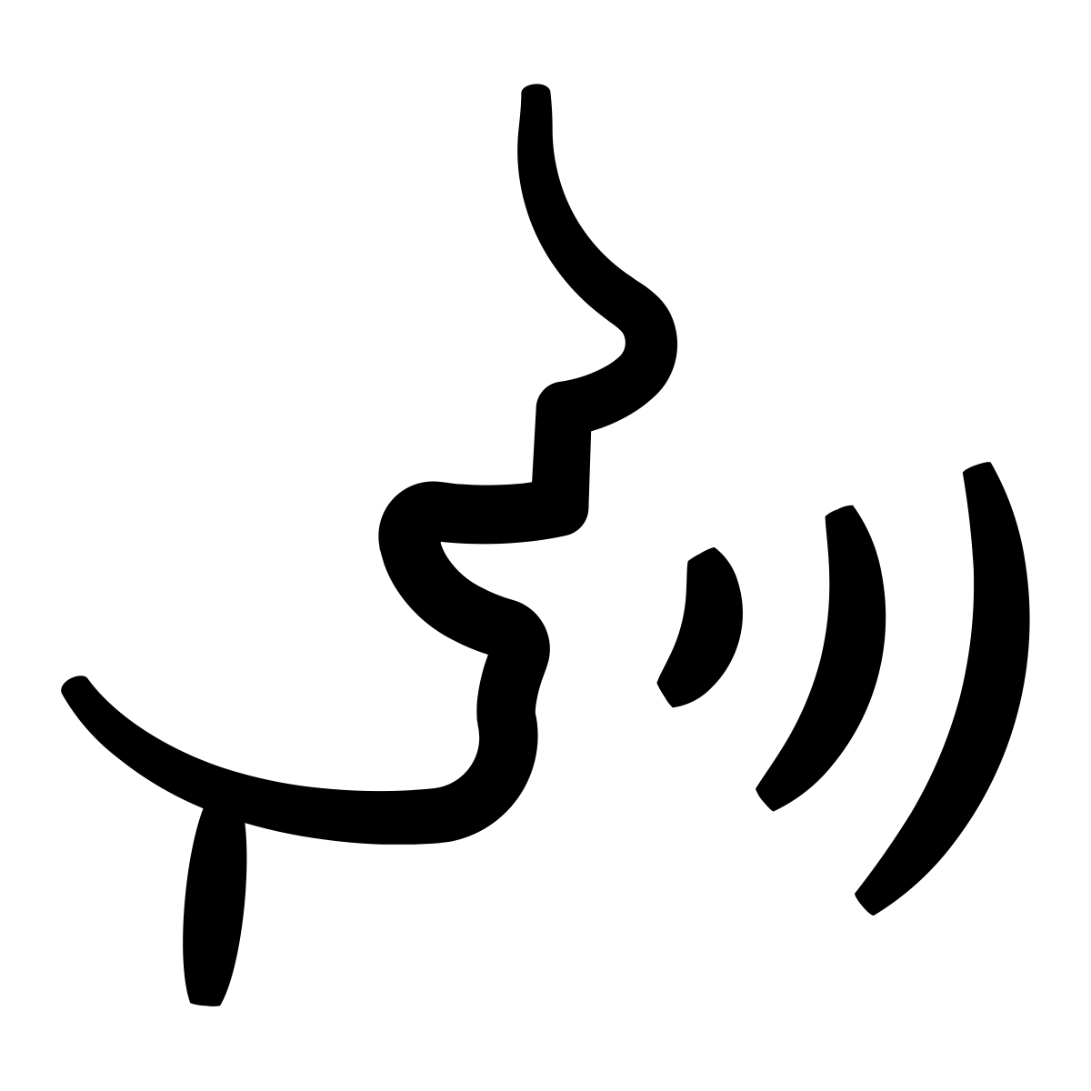 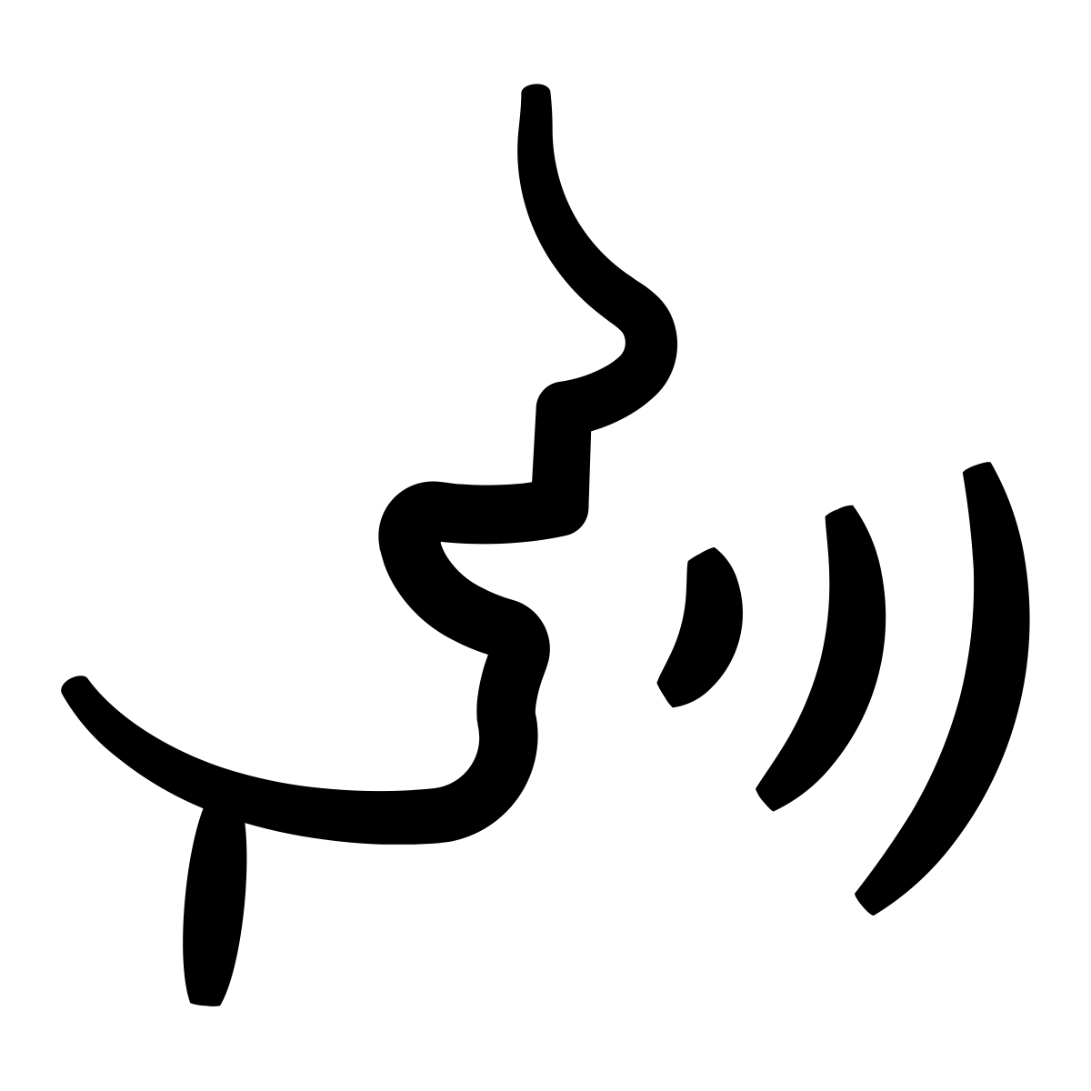 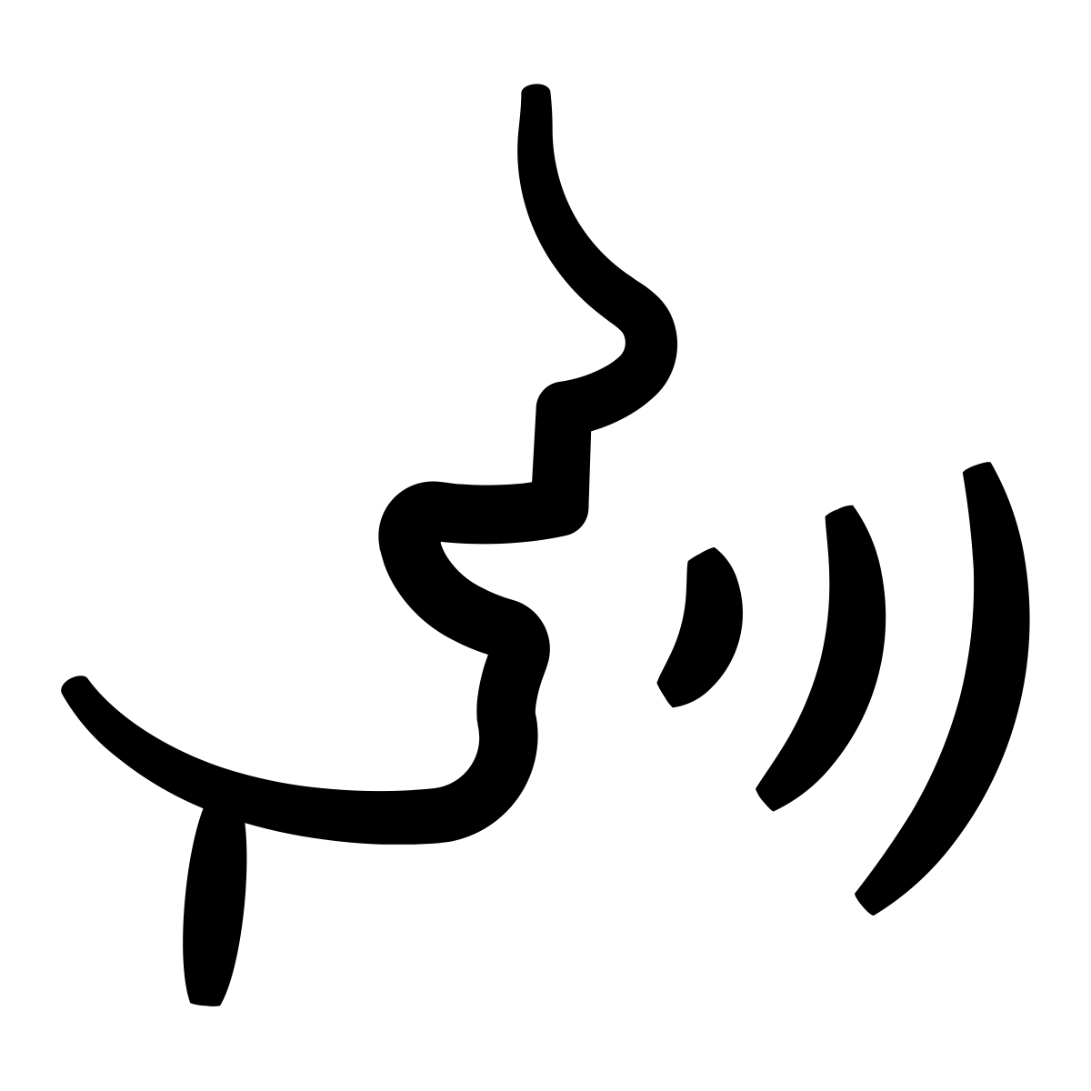 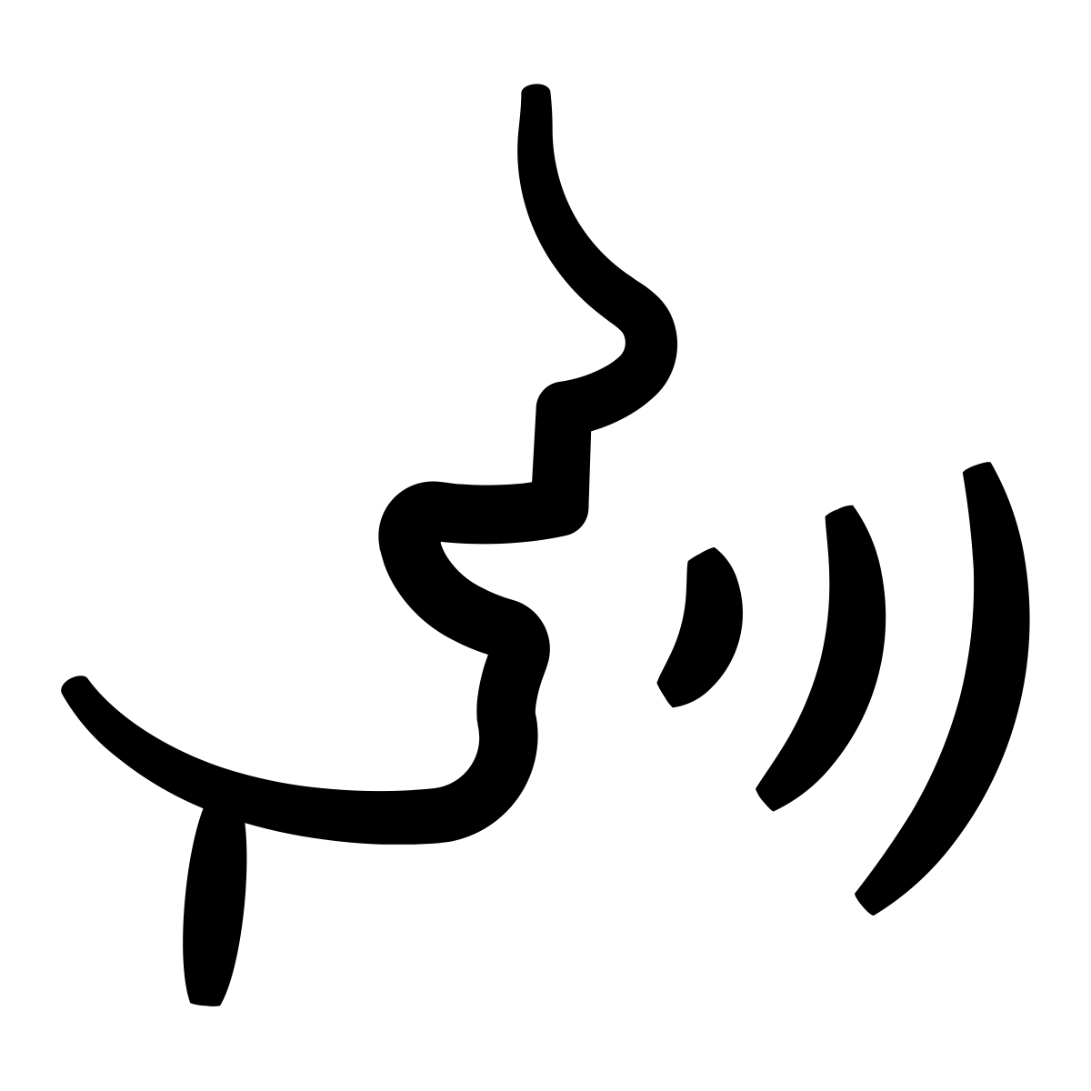 [Speaker Notes: 20 different opinions resulting in 20 different actions, which may be at odds with one another
Chaotic way to make decisions.
Even if 20 people have this opinion. We have around 40,000 students. We shouldn’t make decisions based on the experiences of a few.]
Evidence-based culture
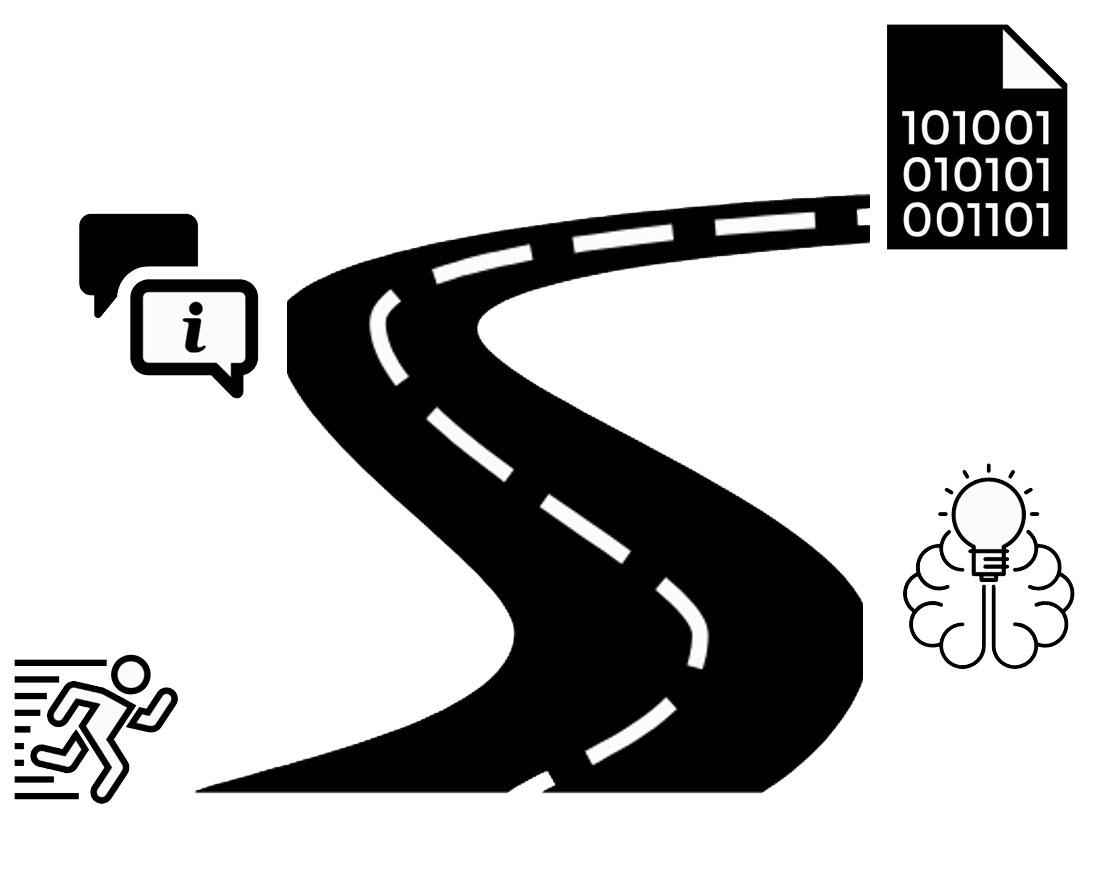 Data
Information
Knowledge
Action
[Speaker Notes: The counter to an anecdotal culture, and what our team endeavors to do
In IT, we are often very fortunate in that the data already exist – don’t have to collect it. 
Data are processed and analyzed (even just counts) to produce information. Pieces of information from one or even multiple data sources are combined to form knowledge (triangulation).
Action is the most difficult part, but it cannot exist without the previous three items occurring. At UMD, action formally rests within governance groups, which set the vision, pace, and priorities for enterprise solutions and services. Groups and committees report to the University Senate and CIO, and DIT has a seat at the table for these groups. Being in the AT realm, our team most often provides information and knowledge to the LTWG and RTWG. 


Names of governance groups:
Learning Technology WG
Research Technology WG
IT security WG
Administrative Systems WG
IT infrastructure WG
Academic IT directors AC
Student Advisory Committee AC
IT accessibility AC]
Evidence-based IT culture considerations
Data availability
Data opacity
Policy & governance
Representation
Establishment of 
baselines
Depth of services
Time for metrics
creation & management
Breadth of services
[Speaker Notes: Data rich, information poor – don’t have to collect data. But one reason for this situation is data opacity, especially in systems data. Not meant for human consumption
Give voice to those who cannot or do not voice opinions. Evidence provided to governance groups, which is made up of people with their own opinions  and roles within the university
Showcases depth of services, such as how many students are using our LMS. How many do we want to be using? Time and effort to establish reasonable baselines
Showcases the breadth of services in IT. Especially if IT contains the service or help desk = where to go if problem. Evidence-based cultures can showcase the range of services (e.g., all academic technologies, not just LMS) that IT supports. But since that portfolio is usually large, it takes time and resources to catalogue it all meaningfully 
Knowing all these considerations, our team, ATEX, is starting to build an expectation of evidence within the DIT and governance groups]
Academic Technology Experience
Megan C. Masters, PhD, Director


Martyn Clark, PhD, Data Scientist


Alia Lancaster, PhD, Research and 
Assessment Analyst
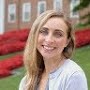 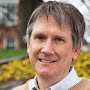 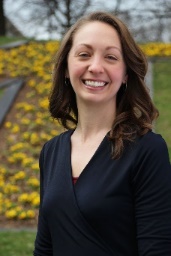 [Speaker Notes: Who are we? We are a team of 3, housed within the Academic Technology & Innovation portion of DIT
Mission: Provide leadership and management of enterprise-wide initiatives related to student, faculty, and staff experiences with technologies
Primarily focused on AT, but also bring our skillset other systems and services within IT
Throughout our work together in the past 1-2 years, we organically developed a set of guiding principles]
Guiding Principles
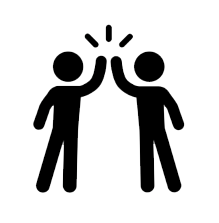 Productive Partnerships
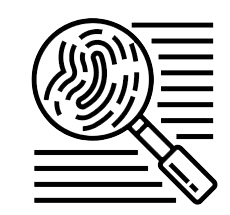 Evidence Over Anecdotes
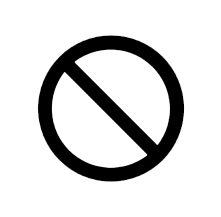 Adjective-Free Zone
[Speaker Notes: Partnerships: there are only 3 of us, key aspect of our work. Within the division and outside. Often with governance groups and members. For instance, work with the group to determine success metrics for the roll out of a new tool
Evidence: trying to understand the most common experience with AT. A few caveats
Individual experiences are valid and we want to understand and help if those experiences are not great
Want to understand what enterprise-wide patterns are in order to contextualize individual experiences
Magnifying glass: sift through data to find useful information
Adjective free zone: Often examining a system, process, or service for the first time, so no baselines or pre-established KPIs. And that’s ok. We try to act as third-party evaluators. 
Also means keeping in mind that any dataset I’m working with may be one piece of a very large puzzle and acknowledging that. 
Turns out, we’re not the only people to have thought of a framework for this type of work]
Habits of evidence-based leadership
Direction
Execution
Evidence
adapted from Barr (2017)
[Speaker Notes: Stacey Barr in her book “Prove it!” provided a framework where she lays out the 3 habits of evidence-based leadership
Direction: leader who has a strategy and ruthlessly prioritize measurable goals. Usually from CIO, AVP, or director. 
Where our work really falls is in the evidence: setting meaningful performance measures that are quantitative and aligned to the strategic goals (evidence over anecdotes)
Execution: achieving strategic goals through change initiatives based on the evidence (productive partnerships with governance groups who can help us turn knowledge into action)

I’ll go through how we’ve started implementing evidence-based leadership and practices within the Division of IT and UMD.
Keep in mind that we’re just starting, and our second of two group activities is a time to share how your institution has done so as well.]
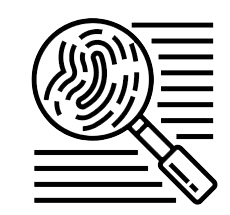 Academic technology usage
?
[Speaker Notes: When our team was formed 2-3 years ago, there wasn’t a systematic investigation of enterprise-wide usage of the AT that DIT explicitly supported. 
One-off reports happened by request, but AVP had the direction to form our team for the express purpose of systematically analyzing AT usage (more evidence, less anecdotes) 
Today I want to walk you through how we started investigating usage of our Learning Management System, Canvas, as one way we’ve started to build an evidence-based culture: through evidence-based practices and leadership]
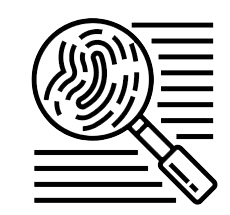 How many students accessed ELMS-Canvas per day, on average, during Spring 2017?
10%
33%
66%
100%
[Speaker Notes: 3,900 (~10%)
12,900 (~33%)
25,200 (~66%)
39,000 (~100%)]
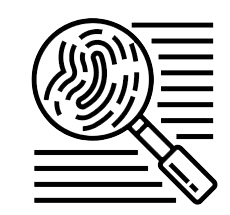 ELMS-Canvas usage
25,185 students used ELMS-Canvas on average every day during Spring 2017
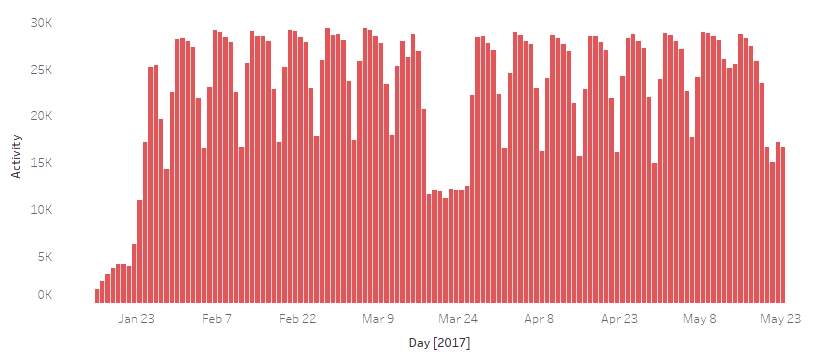 First day of classes
Last day of classes
[Speaker Notes: Spring break is a good check – we would expect there to be fewer users
25185/39,000 = 65%
Pervasive learning technology that DIT supports that touches 65% of on a daily basis. And that’s just 1 tool that DIT provides, not to mention the other services. 
Spring break = gut check. Out expectations about the patterns were met. Situation with the opposite. 




First day of classes: Jan 25, last day: May 11]
What do students do on Reading Day?
There are more ELMS-Canvas logins on Reading Day than on average Fridays throughout the semester.
Reading
Day
24%
Average
Friday
20,000
25,000
30,000
0
5,000
15,000
10,000
[Speaker Notes: Explicitly stating assumptions and hypothesis -> creation of KPIs or benchmarks]
What percentage of course sections were published in ELMS-Canvas during Spring 2017?
10%
30%
50%
70%
Guiding principle 3
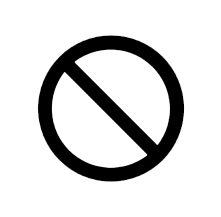 Adjective-Free Zone
ELMS-Canvas usage
unpublished
course sections
[Speaker Notes: In Spring 2017, 70% of course sections published, meaning available to students, on ELMS-Canvas (that’s 6,882 course sections)
Using our no adjectives principle, we know that an average of 70% of a students course sections were published in EC
We don’t know what instructors are doing within those ELMS-Canvas spaces? Are they posting the syllabus, are all assignments submitted online?
Here is where we can pull in another dataset to triangulate information or provide some context]
Student thoughts on ELMS-Canvas
60% of students wish their instructor used ELMS-Canvas more.1
unpublished
course sections
1UMD Student Educause Survey, 2017
[Speaker Notes: From the 2017 Educause survey of students, we know this information. 
Neither datasets are perfect. Canvas data have to pull data from multiple tables, not transparent. Survey data is self-report.
Can start to develop inferences – sections are being published but students still want more, which could mean more sections published or more use with those already published
One way to contextualize is by triangulating data sources. Another is to examine trends over time.]
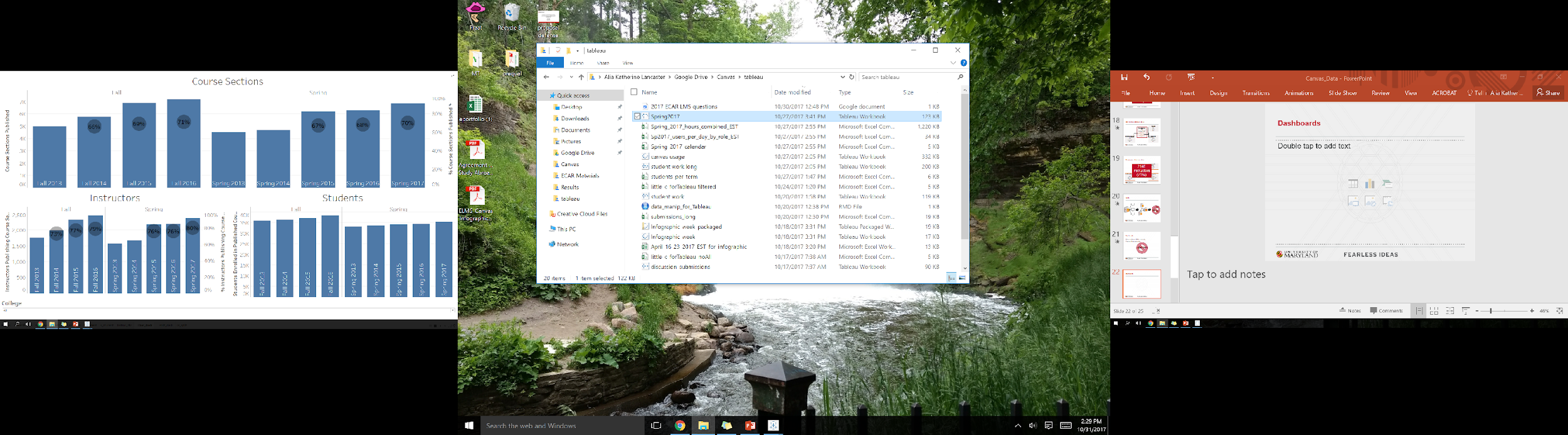 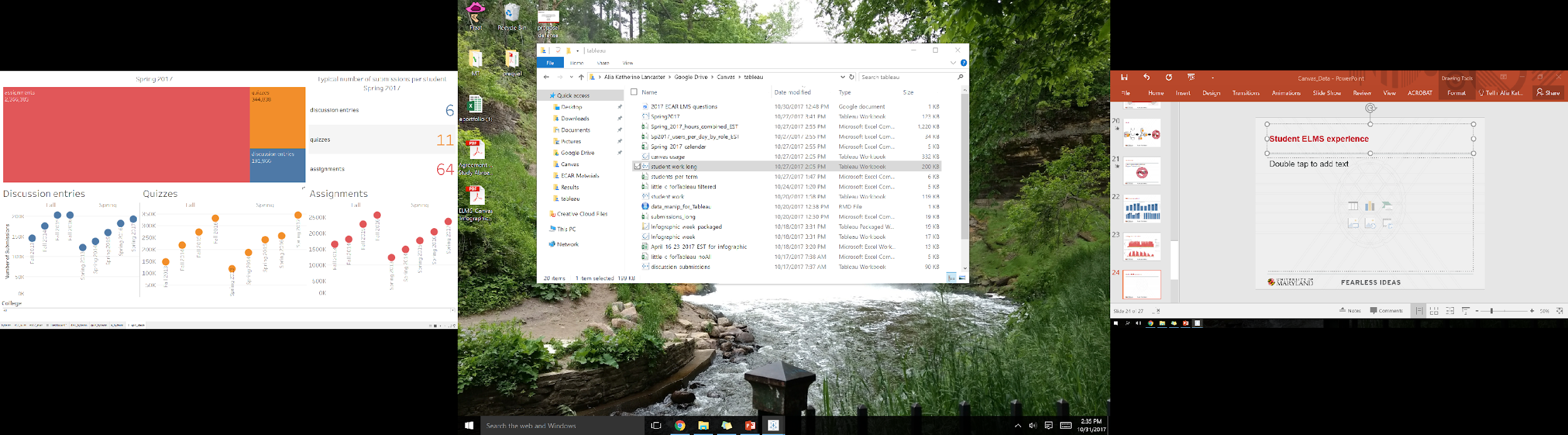 [Speaker Notes: 4 assignments and 1 quiz per week
1 discussion entry every other week]
Student experience with ELMS-Canvas
66%
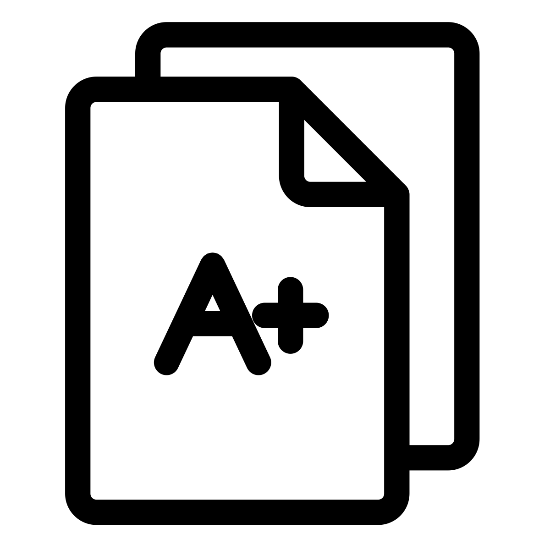 [Speaker Notes: What we didn’t know a year ago that we know now is:
2/3 of students access ELMS-Canvas every day.
70% of course sections have an online course space in ELMS-Canvas available to students. But they still want more.
The most common activities are course management (e.g., checking grades, submitting assignments.)
Might not be a huge surprise, but we have evidence to back up these claims. We used multiple sources to paint a fuller picture than we could with just 1 data source those opinions. I hope you see how this information would have changed your governance group conversations]
Habits of evidence-based leadership
Direction
Execution
Evidence
adapted from Barr (2017)
[Speaker Notes: How to apply the Barr framework to the work I’ve just discussed?

Direction: AVP created our team, director set goal of knowing more about the student experience with EC (widely used tool, relatable for most of campus)
Evidence: setting meaningful performance measures: know enterprise-wide usage statistics (data opacity & size issues – not a small task to just get counts), focusing on student experience. 
Execution: achieving strategic goals through change initiatives based on the evidence. Providing this sort of information to the LT and other governance groups ties this knowledge with other knowledge from other groups on campus to enact change
Still an ongoing process, and not necessarily linear. We’re still developing parts of all of these components. We’re determining what meaningful evidence even looks like with our opaque data (evidence < measures) through partnerships with governance groups as well as other groups and instructors on campus. Next year around this time, I hope I can speak more about what baselines have been established. 



Direction: The AVP created our team
Evidence: monitor evidence of it’s progress. We know more about the student experience with one of the most widely used ATs
Execution: decide what to invest in based on this evidence (i.e., action). This is where we currently are. Part of how we’re determining this is by collaborating with others outside of DIT interested in this data to understand more about it.]
Megan Masters | Alia Lancaster
acadtechfeedback@umd.edu